POTILO
A Venda Counting Song 
from My Drum (Johannesburg, Abecedarius Book, 1988)
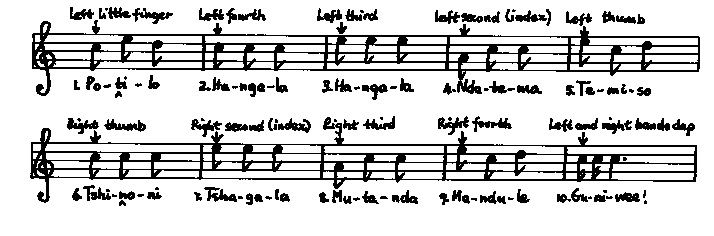 Potilo
Hangala
Hangala
Ndatema
Temiso
6. Tshinoni
7. Tshangala
8. Mutanda
9. Mandule
10 Guniwee!
You can listen to children singing this song here …
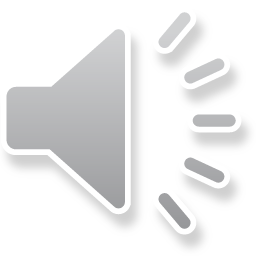 2
Venda children count 
by touching the fingers and thumb of the left hand 
with the index finger of the right hand, 
and then 
by grasping the tips of the thumb and fingers of the right hand 
with the thumb and first finger of the left hand.
3
PotiloVenda Counting Song
Barbara Meyerowitz, Jennette Copans, Tessa Welch (eds). 1988. My Drum. Johannesburg, Abecedarius Books.
© Meyerowitz B, Copans J, and Welch T
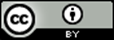